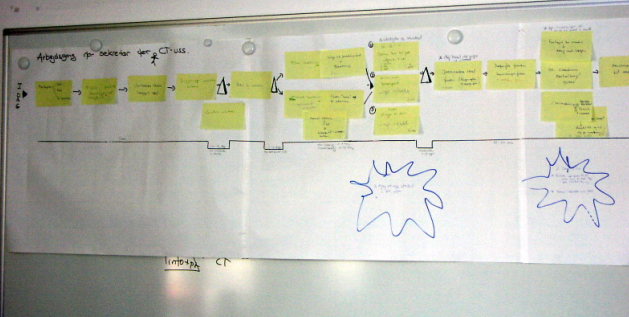 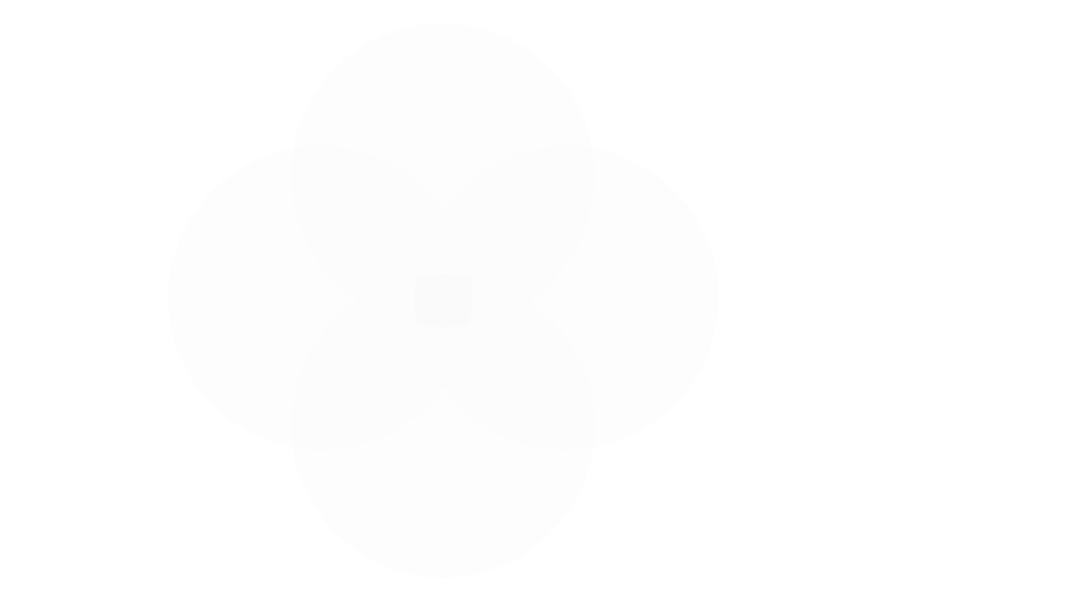 Arbejdsgangsanalyse
Psykiatriens forbedringsværktøjskasse
Kortlægning af processer handler om at få et fælles billede
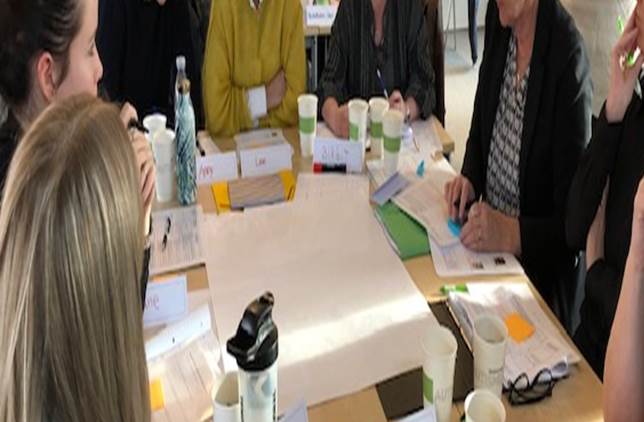 Et sne-landskab!
Det er en kappe!
Det er en dug!
Det er en rektangel!
Det er min ønske
to do-liste!
En papirsflyver!
2  ▪  Psykiatrien
[Speaker Notes: En kortlægning af processen skal sikre, at alle i teamet har en fælles og korrekt forståelse af den proces, vi ønsker at forbedre løbende.
Afhængig af hvor vi som sundhedspersoner er i processen, har vi typisk et forskelligt billede af hele processen eller er uvidende om, hvem der gør hvad på hvilket tidpunkt i processen.]
Alt er proces
3  ▪  Psykiatrien
Der er normalt 3 udgaver af en arbejdsproces
Vejledninger og instrukser
Arbejdsgangs-analysen viser os, at ...
Hvordan kan vi gøre det, vi vil og bør gøre?
4  ▪  Psykiatrien
Hvad er en arbejdsgangsanalyse?
En systematisk kortlægning af, hvordan en arbejdsgang forløber i praksis.
Bruges til at identificere muligheder for forbedring.
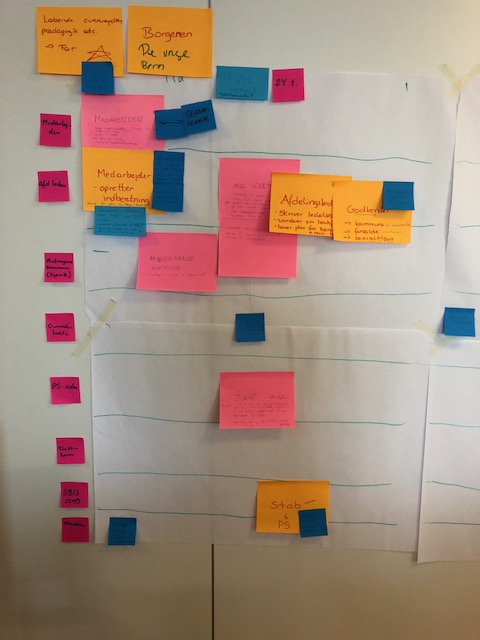 5  ▪  Psykiatrien
[Speaker Notes: Et hjælpsomt redskab til at vise forbedringsmuligheder
”Re-designe” processen
”Designe” en ny proces]
Hvorfor arbejdsgangsanalyse?
Visuelt overblik over arbejdsgangen og dens aktører er en hjælp til at planlægge ny arbejdsgang.
Fælles forståelse af nuværende arbejdsgang.
Identificerer arbejdstrin, der påvirker kvalitet, sikkerhed og patientens oplevelse.
Identificerer behov for dokumentation og standardisering.
Analyseprocessen er ofte værdifuld i sig selv.
6  ▪  Psykiatrien
Inden du begynder
Din opfølgning:
Skriv kortlægningen ind i en skabelon: Hvilken viden giver kortlægningen?
Varighed: ca. 1 time
Forberedelse
Vælg den proces, der er mest nødvendig og har størst effekt ift. målet for forbedrings-arbejdet.
Deltagere: Relevante ift. processen, fx kolleger, ledelse, pårørende, samarbejdspartnere, patienter.
Materialer: Post-its, kuglepenne, brunt papir/flipover-papir.
Resultat: Kvalificeret kortlægning af en proces med tilhørende arbejdsgange.
7  ▪  Psykiatrien
[Speaker Notes: Patienter/pårørende oplever resultatet af processen og kan være værdiskabende at inddrage i kortlægningen af processen.]
Sådan gør I
Bestem den proces, I vil følge og definer start og slut for processen
Fokusér på, hvordan arbejdsgangen er i praksis (ikke beskrevet eller ønsket).
Identificér hovedopgaver i arbejdsgangen, og hvem der er involveret. Udfold derfra.
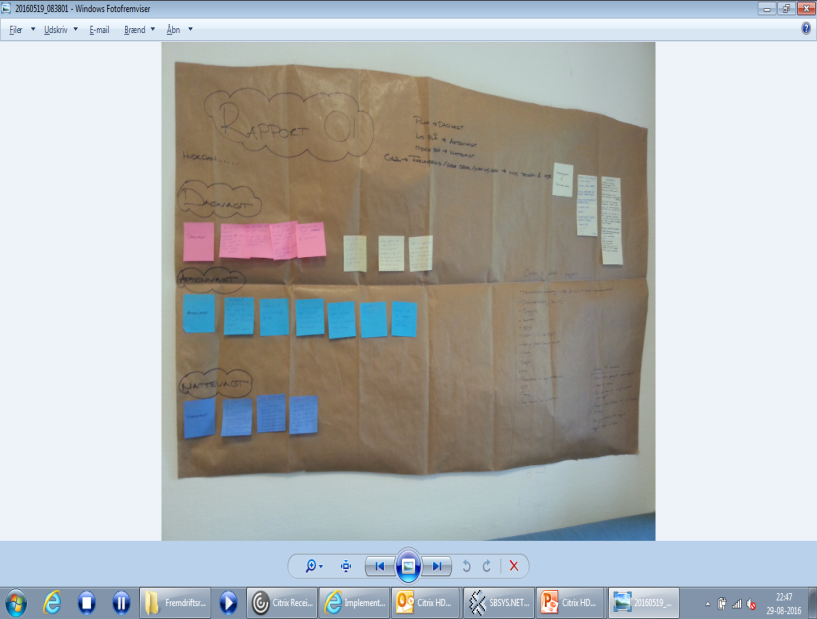 Overvej at bruge observation af praksis, interview, eller følg i fodsporene af en patient, medarbejder, en medicin mv.
8  ▪  Psykiatrien
[Speaker Notes: Start med at lade alle deltagere skrive deres ’trin’ fra arbejdsgangen ned på enkelte post-it’s. Så kan I senere placere dem i rigtig rækkefølge og skrive dem ned på papir eller pc.]
Spørgsmål til at forbedre processen
Er der unødige arbejdsgange, der ikke skaber værdi? Spild?
Hvor er udfordringerne og risici?
Er der flaskehalse? 
Hvad oplever patienterne?
Er det de rigtige faggrupper, der varetager opgaven?
Kan noget forenkles eller gøres nemmere?
Arbejdstrin der foregår parallelt?
Kan overgange reduceres eller elimineres?
Kan rækkefølgen af arbejdstrin og opgaver ændres, evt. slås sammen?
Saml op på din nye viden. Uklarheder/overvejelser til forbedring kan skrives ind i arbejdsgangen som bobler, diamanter, farvede kasser mv
9  ▪  Psykiatrien
Forskellige metoder til at afdække arbejdsgange
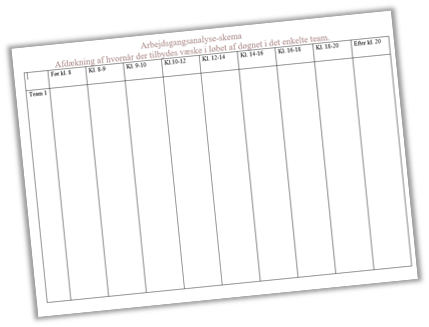 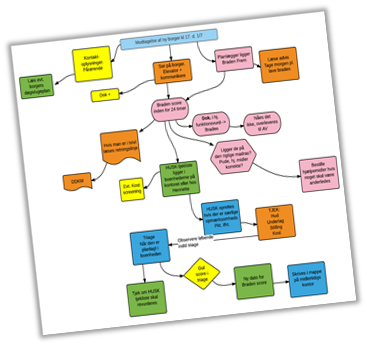 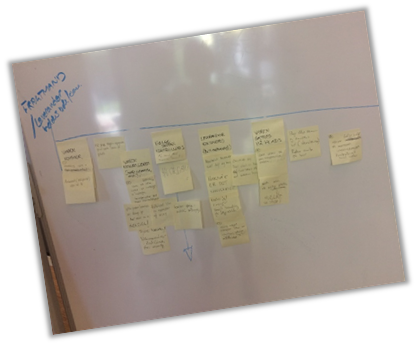 10  ▪  Psykiatrien
[Speaker Notes: Arbejdsgangsanalyse kan laves ved hjælp af; Flowdiagram, spaghettidiagram, svømmebanediagram og værdistrømsanalyse]
Rutediagram med svømmebaner
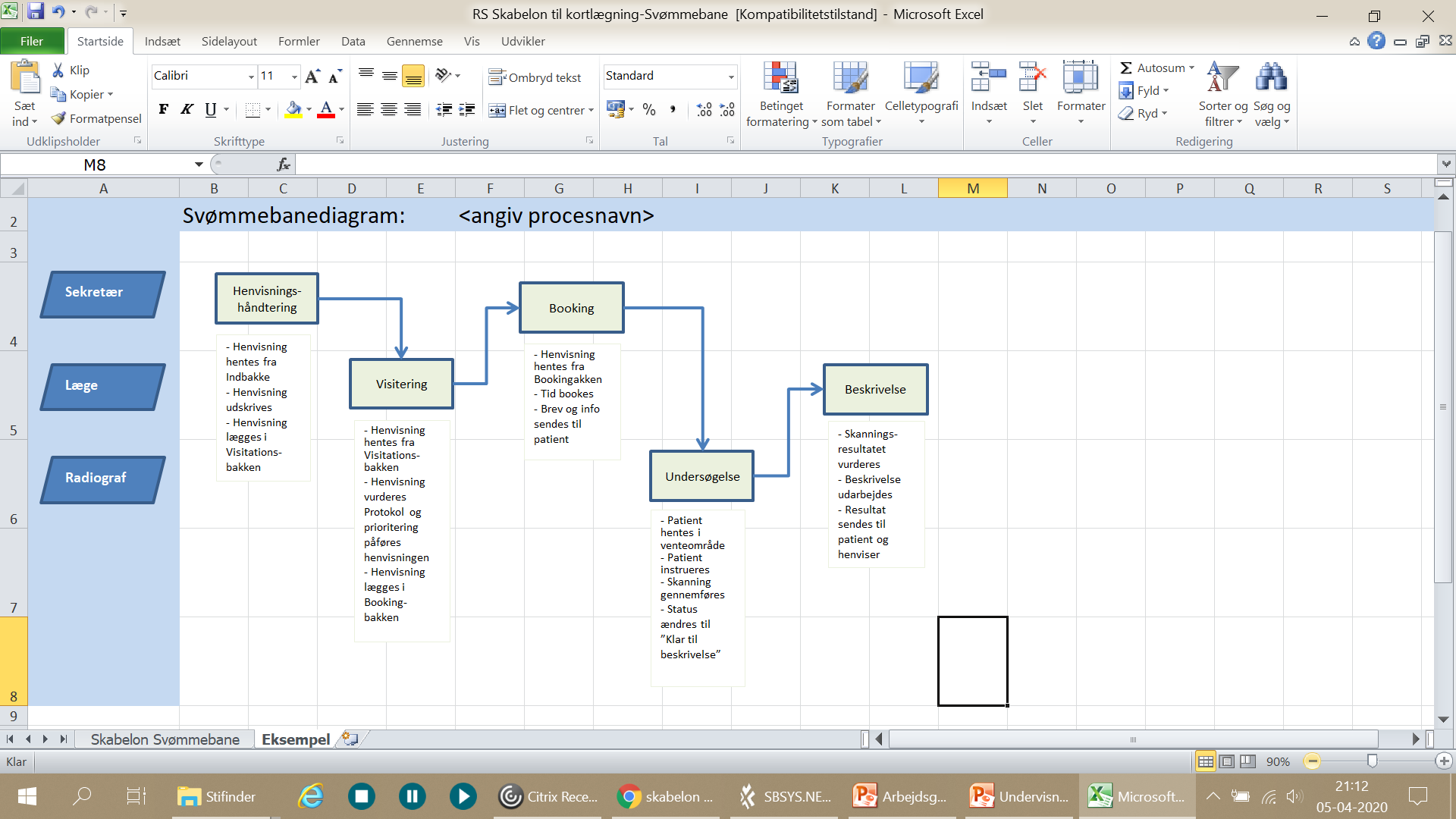 11  ▪  Psykiatrien
[Speaker Notes: Hver vandret svømmebane repræsenterer en person eller en afdeling, der er ansvarlig for en række trin i processen. Fra venstre mod højre plottes de aktiviteter som hver person/afdeling udfører i den samlede proces. På den måde visualiseres det, hvordan den samlede proces består af mange del-elementer af arbejdsgange for de mennesker der er involverede. Det visualiseres også, hvis flere elementer i arbejdsgangen foregår samtidigt med involvering af flere personer.]
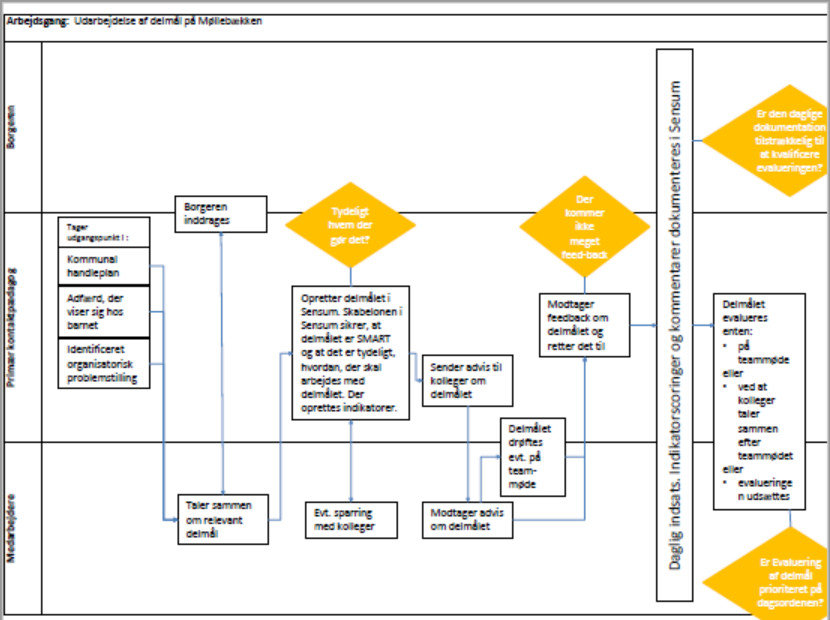 12  ▪  Psykiatrien
[Speaker Notes: Illustrér sammenhængen, samarbejdet og koordineringen med streger mellem de enkelte arbejdsopgaver. Dette er et mere enkelt eksempel, der kan bruges som inspiration til når I tegner analysen op.]
Medicinens vej til patienten -arbejdsgange – afs. E2, (1)
Lægens opgaver.  	Plejepersonalets.                      Farmaceutens                        Samarbejde med patienten
		opgaver                                      opgaver                                    Inddragelse
Information om virkning/ bivirkning ved antipsykotisk behandling mundtlig samt udlevering af udskrift fra medicin.dk
Optage Medicinanamnese ved journaloptagelse samt Cave og Allergi incl. medicinafstemning
Medicin ordination tidspunkter + godkendelse, samt ved alle ændringer
Gennemgang af patient -  Dag 2, Obs. Cave og Allergi
Bivirkningsprofil ved indl. 0+2+4+8+12 uger samt ved behov alle præparater !!
Medicinanamnesen mere udførlig  dokumenteret i Midt-EPJ ??
Medicingennemgang skal laves ved gennemgang + medicinafstemning  !!
Mangler der et Flash card  TIL  GENNEMGANG ?
Administration af ordineret godkendt medicin + PN medicin + registrering af virkning
Medicinanamnese ved 1.møde 
+ løbende i forløbet
Udlevering af aktuel medicinliste kopi fra Midt epj medicinmodul
Bivirkningsprofil ved indl. 0+2+4+8+12 uger samt ved behov alle præparater !!
Fortsættes på 2. side.
Indlæggelse på stationære sengeafsnit
Bivirkningsmanager: støtte lægen ved indberetning af nye bivirkninger  til Sundhedsstyrelsen
Medicingennemgang fokus på hele* lægemiddelbehandlingen torsdage
*Adm. tider, doser, interaktion, kontraindik. bivirkninger, historik, symptombillede
Officielle behandlingsvejledninger RADS
Mere specifik på den enkelte patient’s medicinprofil -fx. fokus på polyfarmaci - morgenkonference torsdag.
Patienten får valg -muligheder og mulighed for at bestemme indenfor rammerne via ligeværdig dialog
Patienten bliver inddraget i beslutninger vedrørende egen medicinsk behandling
Inddragelse af patienter og pårørende dialog mhp. udredning af hvilken medicin patienten tager.
Patienten får medbestemmelse jvf. informeret samtykke
Behov for at der fra ambulant forløb  gives forslag til medicin- omlægning= Hvad er opgaven indl.
Samarbejde med lokalpsykiatrien omkring patienter med polyfarmaci
Rød skrift = uklarheder i arbejdsgangen
Version 2, marts 2016, Marianne Bovard
Indlæggelse
Tidslinje
Medicinens vej til patienten -arbejdsgange – afd. E2, Randers.
Lægens opgaver.  	Plejepersonalets.                      Farmaceutens                        Samarbejde med patienten
		opgaver                                      opgaver                                    Inddragelse
Udtrapningsplan laves  for benzoediazepiner i medicinmodulet
Justering af udskrivelsesmedicin, sep. unødig PN. afstemme FMK
FMK afstemmes
24 timer før og senest 2 timer efter udskrivelsen
Bestille nyt medicin elektronisk receptserver og vederlagsfri medicin på Sygehus apotek Horsens
Arbejdsgang for Metadon  fra rusmiddelcenter
max 30 % udskrives med benzodiazepiner – hvordan?
Max 25 % - udskrives med kombinationspræperater – antispsykotika og benzo – hvordan?
Observation af virkning og bivirkning og dokumentation
ved antipsykotisk medicin
Vurdering af bivirkninger løbende i indlæggelsesforløbet
Fortsat fra 1. side
Udskrivelse, ambulant opfølgning eller via egen læge
Benzoediacepiner + antipsykotica polyfarmaci, monitorering incl. EKG
Højdosis behandling, adm tidspunkter, interaktioner, rygning og antipsykotica,
lever + thyreodea ift. behandling
bivirkninger
Anamnese og afstemning
Patienten får ajourført medicinliste med hjem
Kontakt i samarbejde med   til hjemmepleje vedr. videre medicinering
Rød skrift = uklarheder i arbejdsgangen
Version 2, marts 2016, Marianne Bovard
fortsat indlæggelse
Tidslinje
Få mere værktøj til at forstå dit system
Besøg værktøjskassen på www.psykiatri.rm.dk/forbedring og find bl.a.:
Skabeloner til svømmebaner
Guide til paretoanalyse
Trin for trin-vejledning til ”Quick & dirty”
15  ▪  Psykiatrien